Федеральное государственное бюджетное образовательное учреждение высшего образования «Красноярский государственный медицинский университет имени профессора В.Ф. Войно - Ясенецкого»
Ультразвуковая диагностика синдрома острой мошонки
Выполнила: 
ординатор 1 года 
кафедры лучевой диагностики ИПО.
 Свирко О.В.
Актуальность
Эффективность современных ультразвуковых методов исследования в диагностике острых заболеваний органов мошонки высокая. 

Установлено, что чувствительность ультразвуковых методов исследования в диагностике перекрута яичка составляет –94,4 %, некроза привеска – 95,8 %, специфичность – 99,3% и 95,1% соответственно.
Синдром острой мошонки
Это группа заболеваний, объединённых общими симптомами — сильной болью, увеличением органа, покраснением кожи мошонки
Эхограмма яичка
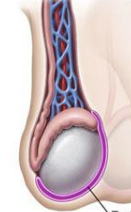 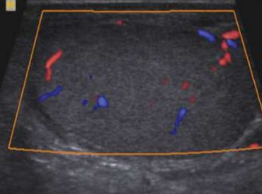 Неизмененные яички имеют овальную форму, среднюю эхогенность , выраженное средостение . При ЦДК визуализируются основные приносящие кровеносные сосуды
Эхограмма яичка при его перекруте
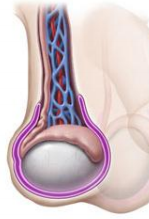 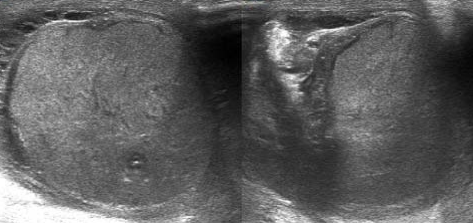 Эхографическая картина при перекруте  яичка  характеризуется  увеличением в размерах и округлой формой.
Пыков М.И-Ультразвуковое исследование при острых заболеваниях органов мошонки
Эхограмма яичка при его перекруте
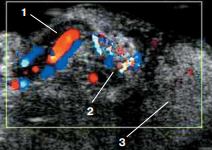 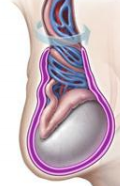 Кровоток до места перекрута усилен (1), дистальнее – резко ослаблен (2), в паренхиме яичка сосудистые сигналы практически отсутствуют (3).
Привесок яичка (гидатиды Морганьи)
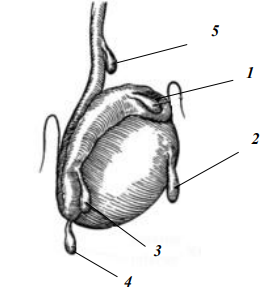 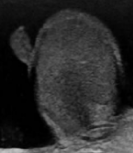 1-гидатида придатка, 2-гидатида яичка
3-верхяя гидптида отклоняющегося протока
4-нижняя гидатида отклоняющегося протока
5-гидатида парадидимиса
[Speaker Notes: Привесок яичка (гидатиды Морганьи) — это рудиментарные отростки
мюллеровых и вольфовых протоков эмбриона, которые подверглись неполной редукции и сохранились в виде небольших полипоидных образований на
яичке, придатке или семявыносящем протоке]
Перекрут гидатиды
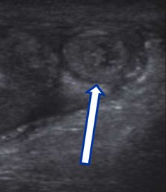 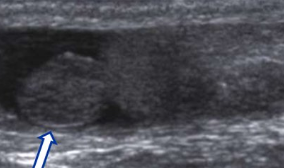 При перекруте  привесок значительно увеличивается в размерах, часто приобретает ячеистую структуру
Воспаление
Орхит
Эпидидимит
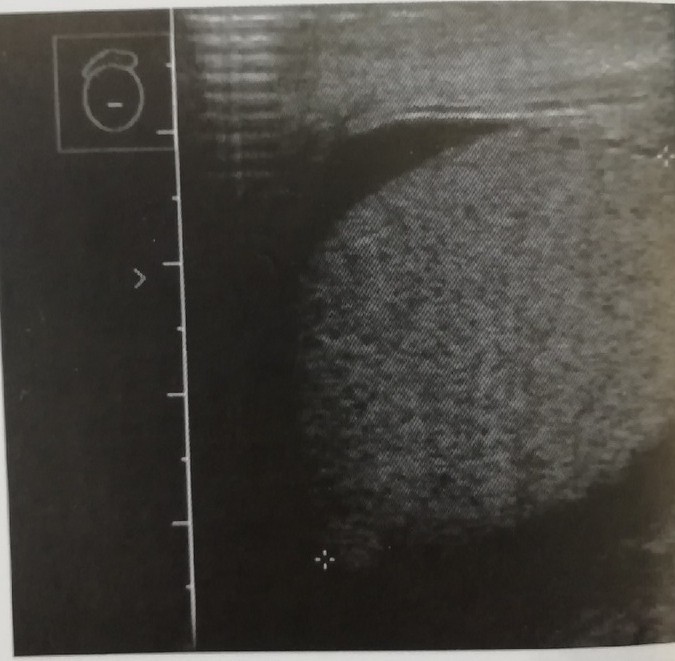 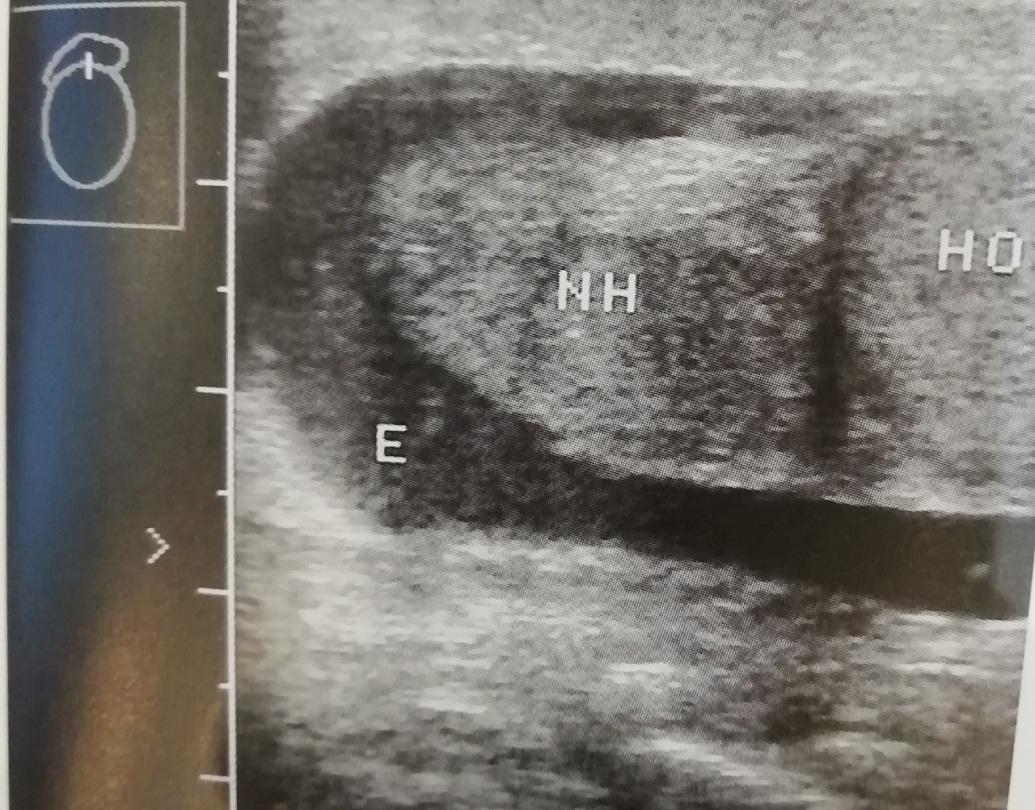 Увеличенное шаровидное яичко размером 40,5см с гидроцеле
Увеличение придатка яичка- NН, с сопутствующим скоплением воспалительной жидкости –Е. НО-яичко
Г.Шмидт-дифференциальная диагностика при ультразвуковых исследованиях.
ТравмаГематома
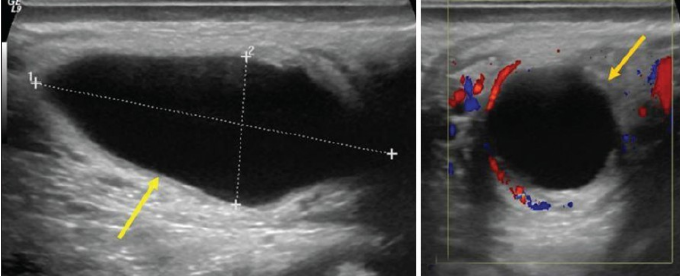 Мужчина 25-ти лет получил прямой удар в пах во время занятий спортом. На УЗИ стенка мошонки утолщена, меж оболочек мошонки анэхогенное бессосудистое образование (стрелка).
ТравмаРазрыв яичка
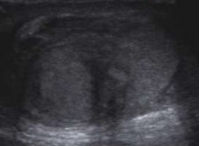 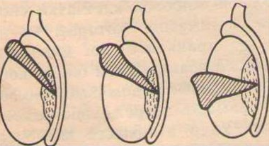 При узи определяется увеличение размеров яичка, неровность, нечеткость контуров в месте его разрыва визуализируется неоднородная структура, с неровным контурами, пониженной эхогенности
Дифференциальная диагностика
Ишемия органов мошонки (перекрут яичка, перекрут привеска)
Травма органов мошонки (разрыв белочной оболочки яичка, гематома, ушиб яичка, гематоцеле)
Грыжа мошонки (невправимая, ущемленная с или без ишемии яичек)
Инфекционные заболевания (острый эпидидимит, острый эпидидимоорхит, острый орхит)
Обострение хронических заболеваний (простатит)
Варикоцеле
Выводы
Таким образом, ультразвуковое исследование  органов мошонки пациентм с синдромом острой мошонки позволяет с большой достоверностью установить нозологическую форму заболевания, выбрать лечебную тактику и объем хирургического вмешательства.
Список литературы
1.Строцкий – «Синдром острой мошонки».
2.Пыков М.И. – Новые аспекты эхографической семиотики перекрута яичка.
3.Делягин В.М.  - Роль УЗИ в диагностике состояния органов мошонки.
4.Пыков М.И.-Ультразвуковое исследование при острых заболеваниях органов мошонки .
5. Г.Шмидт-Дифференциальная диагностика при ультразвуковых исследованиях.